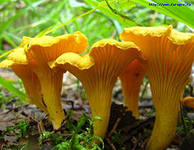 Грибы.
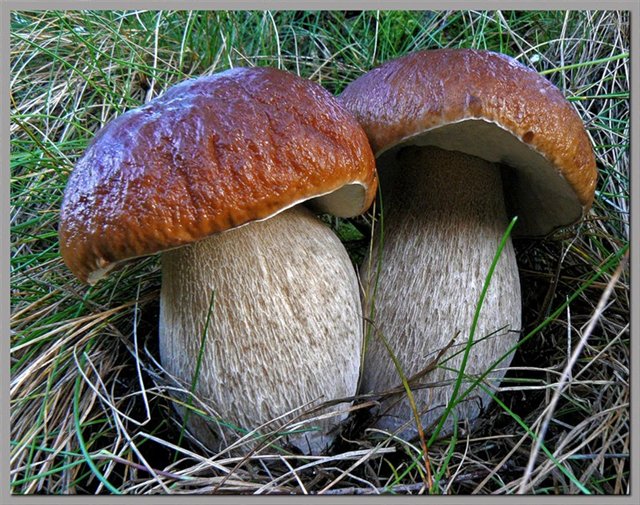 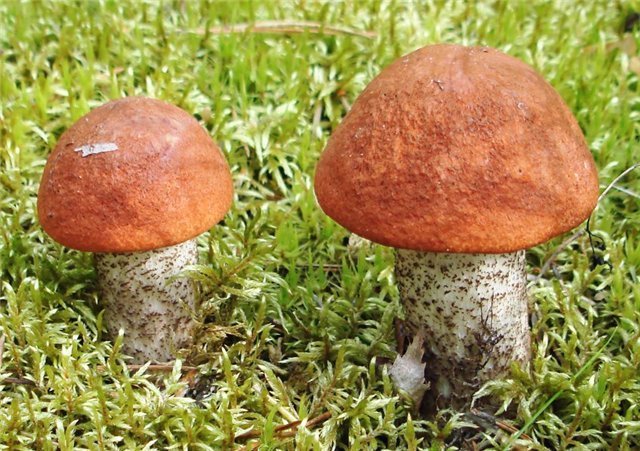 Тема:  Грибы (урок природоведения
 в 3 классе) .
Цели и задачи:    
Систематизировать знания учащихся о грибах;
Расширить знания детей о многообразии грибов;
Учить правилам сбора грибов;
Воспитывать бережное отношение к природе.
Летом и осенью в лесу появляется
                   много грибов.
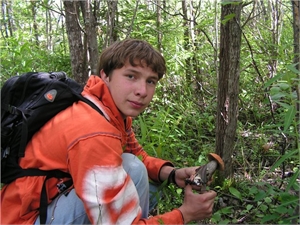 Особенно хорош белый гриб.
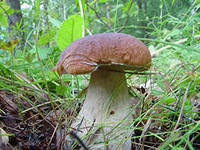 Попадется такой гриб-обязательно 
         надо поискать рядом еще.
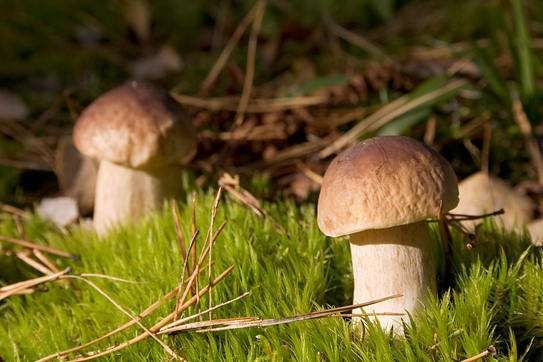 Приятно найти в лесу подосиновик. 
Шляпка у этого гриба нарядная,
 ярко-оранжевая ,под цвет  оранжевых 
               листьев осин.
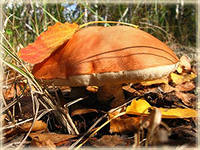 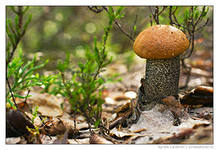 Но чаще  других грибов в лесу 
попадаются сыроежки со шляпками 
розового, зеленого ,жёлтого цвета.
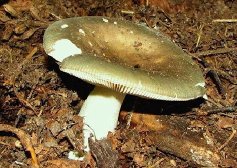 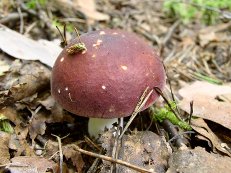 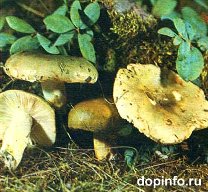 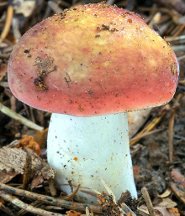 Как приятна встреча с волнушками .
Шляпки  у волнушек нежно-розовые
с волнистыми кругами.
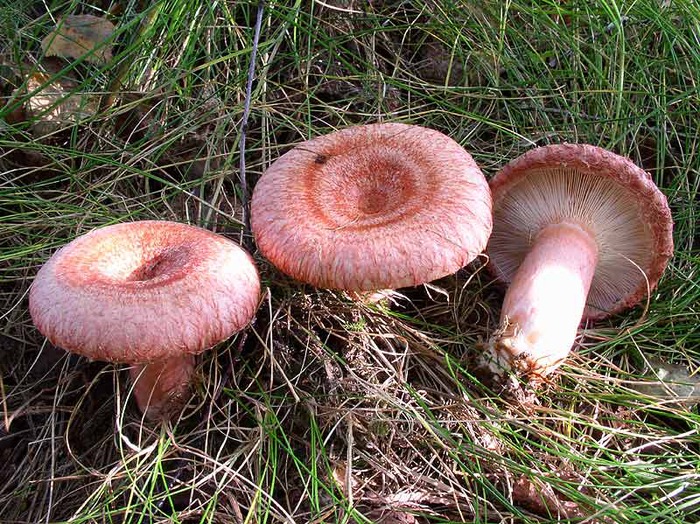 Рано утром отправляются в лес грибники
 с корзинами. Осенний воздух
пахнет опадающими листьями.
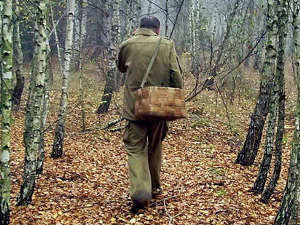 С полными корзинами люди 
возвращаются домой.
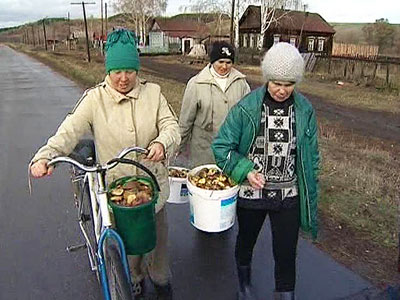 А дома собранные грибы сушат
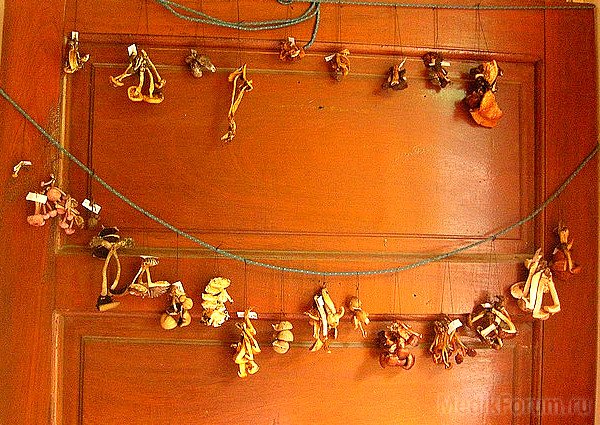 жарят, варят
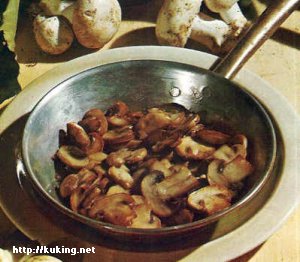 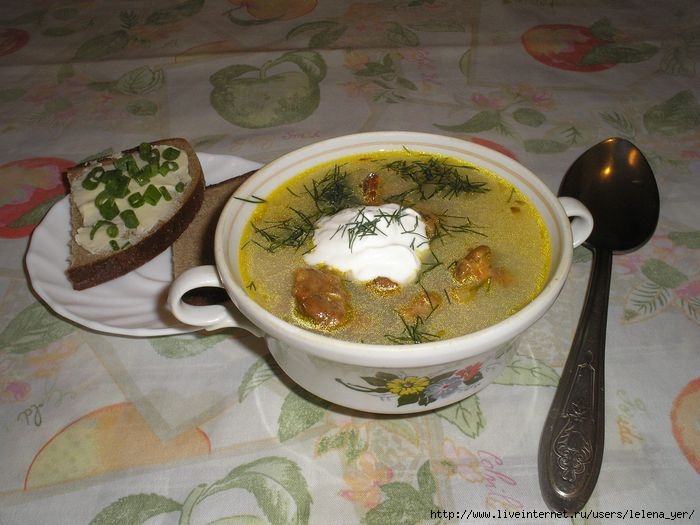 солят.
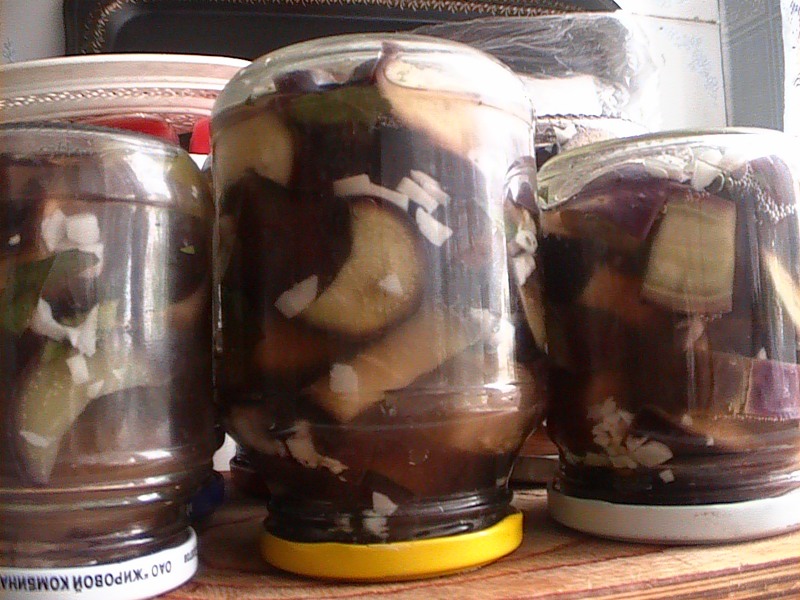 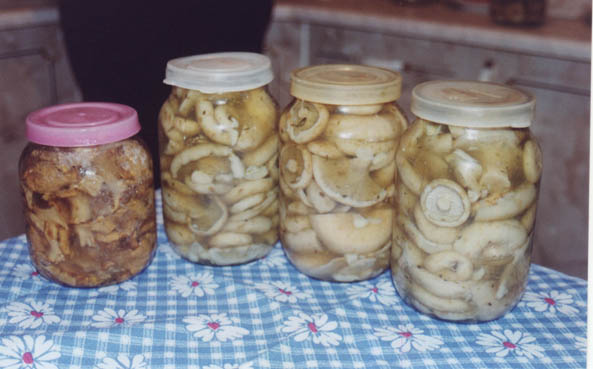 Лакомятся грибами и дикие звери. 
Белочка сушит их на зиму,
надевая на тонкие ветки.
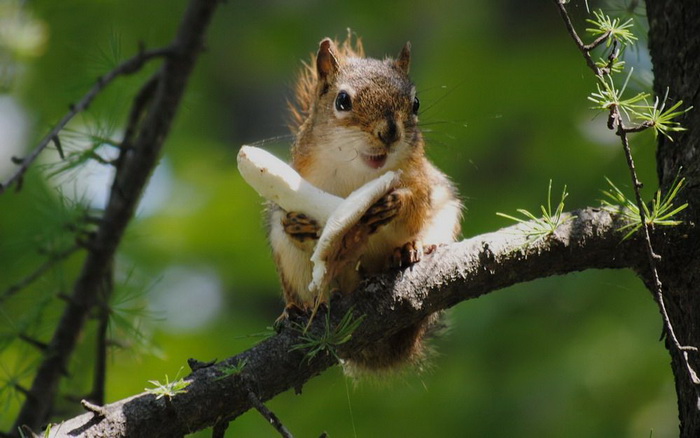 Не все грибы одинаково хороши 
для человека.
Есть грибы съедобные
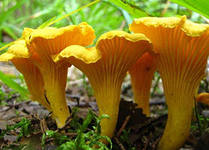 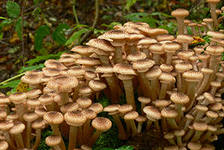 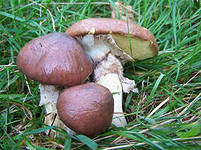 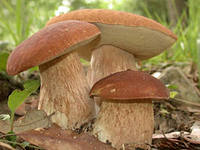 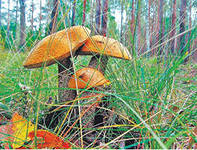 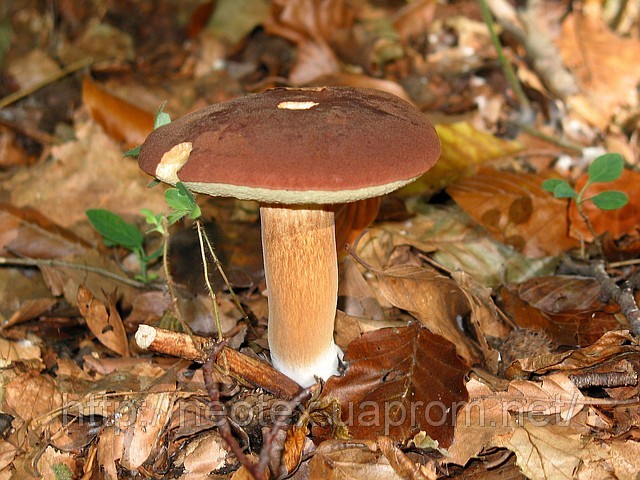 и несъедобные
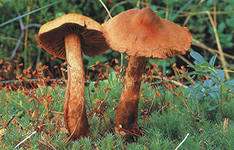 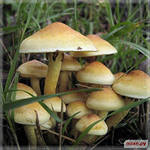 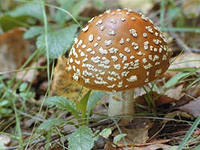 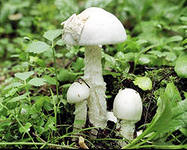 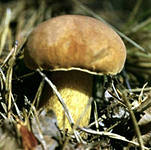 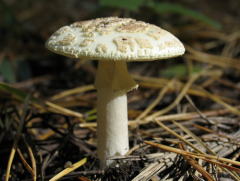 Часть несъедобных грибов ядовиты.
Самый ядовитый гриб-это бледная поганка.
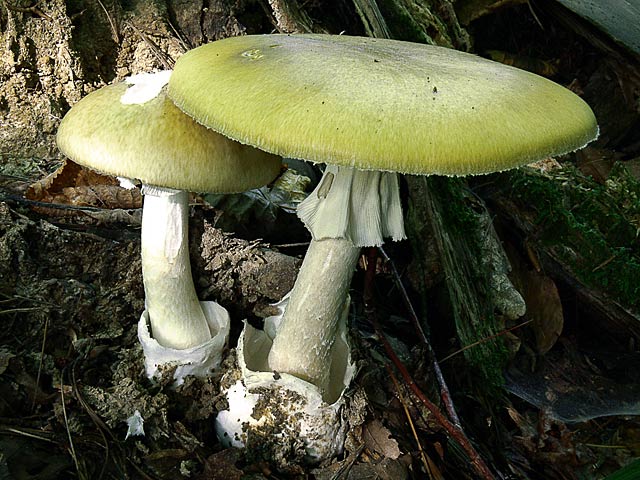 Есть грибы, которые разрушают деревья. 
Это трутовики.
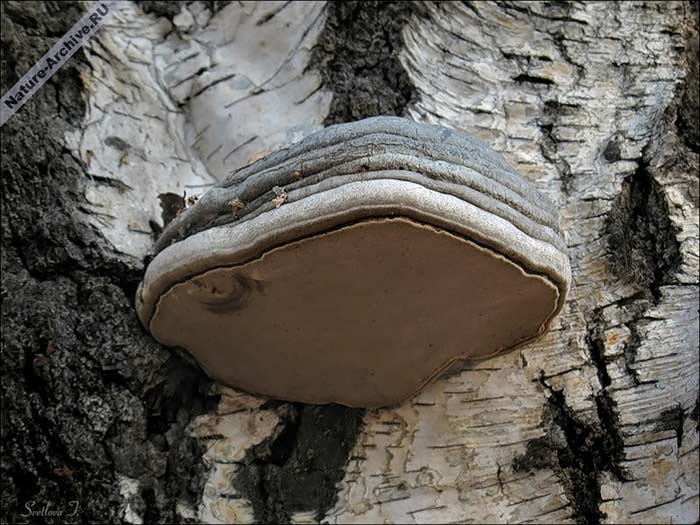 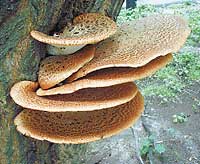 Не трогайте яркие мухоморы! 
Они украшают лес и губят севших 
на них мух (отсюда название мухомор).
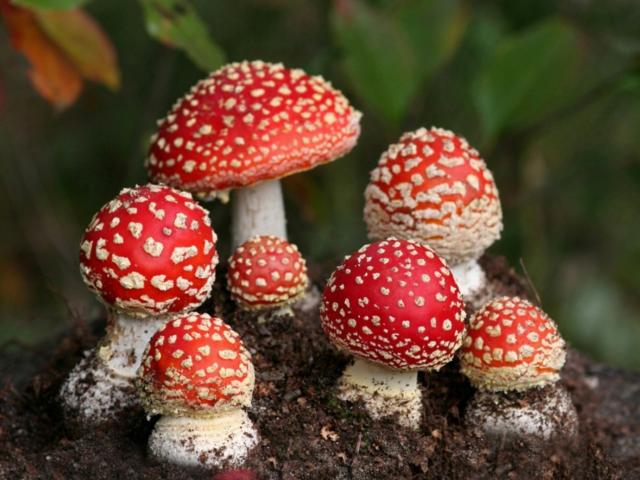 Не надо сбивать или срывать большие 
старые грибы. Они нам не нужны, а в лесу
около них вырастает много молодых грибов.
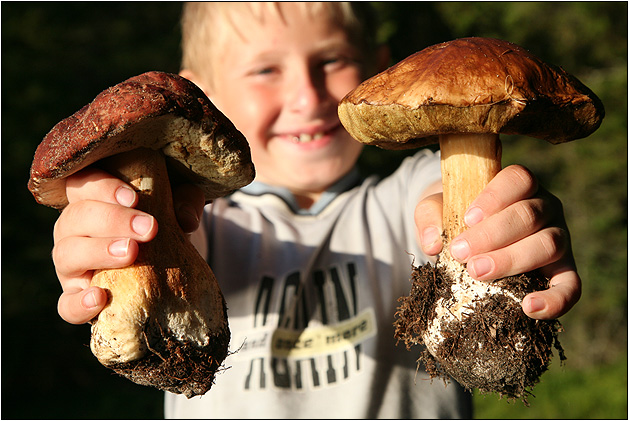 Никогда не бери незнакомые грибы. 
Это опасно. Не срывай и не сбивай 
грибы зря:
Грибами питаются многие животные. 
А некоторыми грибами птицы и 
звери лечатся. 
Это их лекарство.
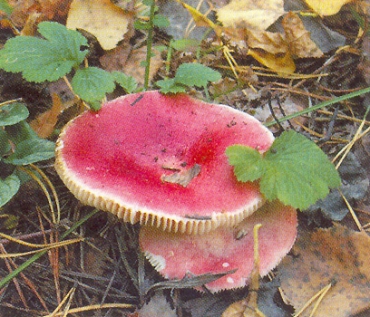 Конец!
Эта работа выполнена 
учителем начальных классов 
 высшей квалификационной категории
Барышниковой Натальей Вячеславовной 
Электростальской школы-интерната 1-2 вида